French at Xaverian 2020
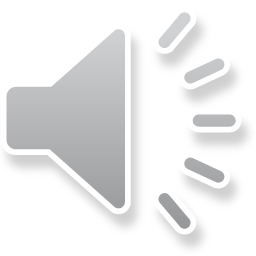 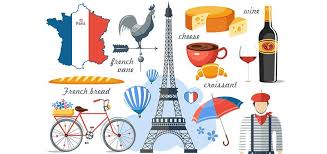 Languages A levels at Xaverian
¿Why study Languages?
It broadens our horizons
Why study a language?
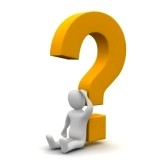 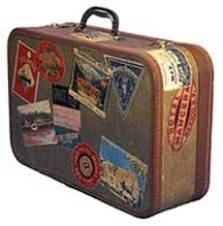 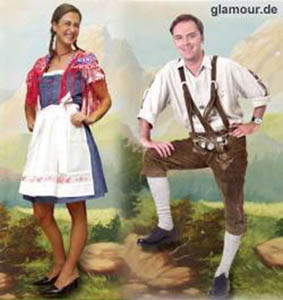 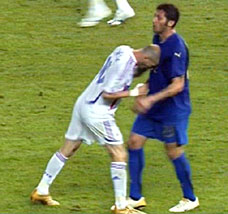 https://www.youtube.com/watch?v=kdxP85ouT9c
Languages A levels at Xaverian
The course you are studying is a linear A level. This means:
You will take all the exams that count towards your A level in the second year.
Occasionally students do AS level languages, if they have a native background or as an extra for very talented students
OUTLINE OF AS AND A- LEVEL EXAM
Both the AS and the A- Level exams are made up of 3 parts
SPEAKING 30%
LISTENING, READING AND TRANSLATION: 50%
CRITICAL AND ANALYTICAL RESPONSE IN WRITING ABOUT BOOK/FILM: 20%
(AS Level info for those taking as enrichment qualification)
1st YEAR TOPICS
Being a young person in French-speaking society 
Family structures, traditional and modern values, friendships / relationships, citizenship 
Youth trends, issues and personal identity 
Educational and employment opportunities
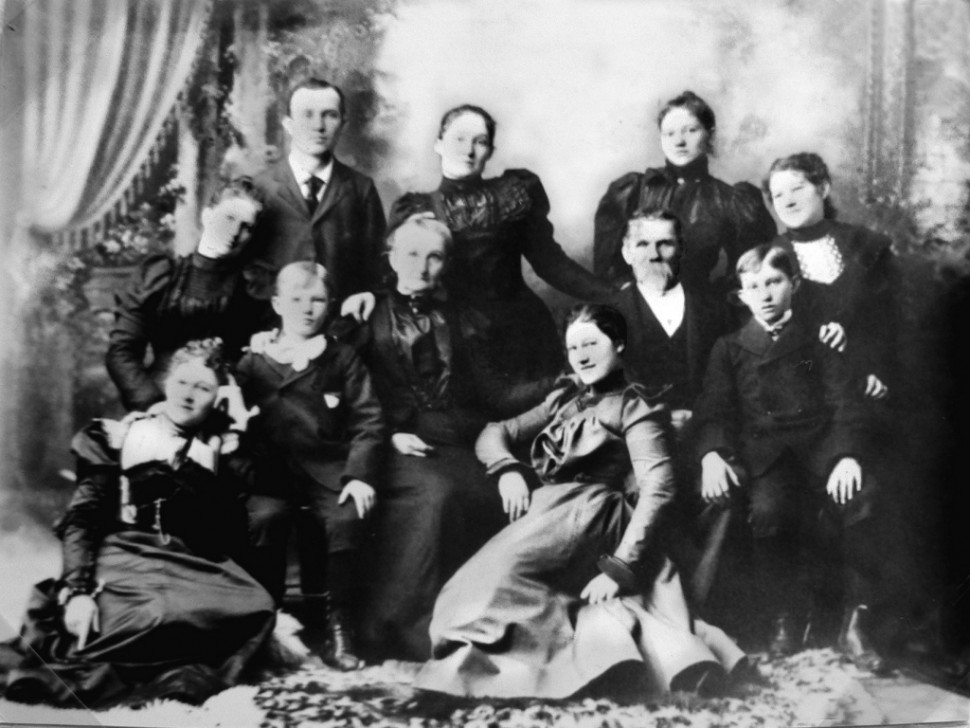 1st YEAR TOPICS
Understanding the French-speaking world 
Regional culture and heritage in France or countries and communities where these languages are spoken
Literature, art, film and music in the French-speaking world
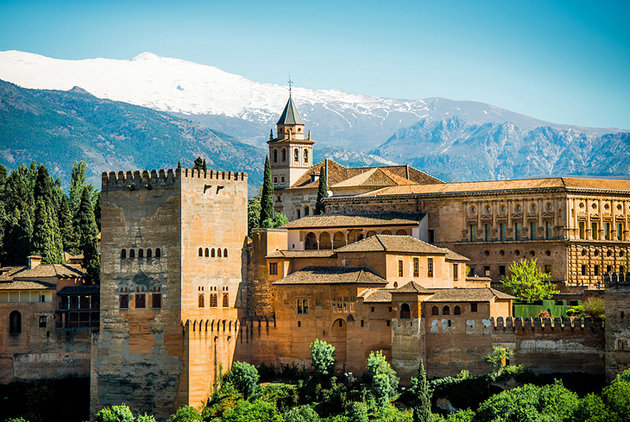 1st YEAR TOPICS- French Film
Untouchables
https://www.youtube.com/watch?v=S7chTzRxxrg
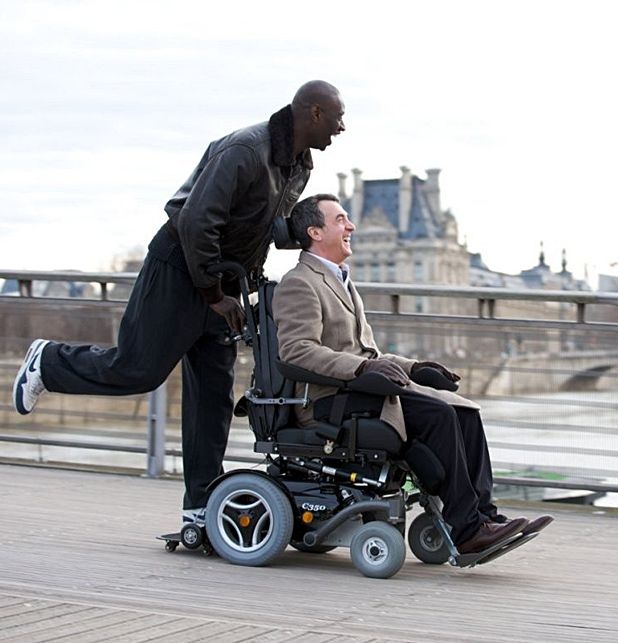 2nd Year Topics
Diversity and difference 
Migration and integration 
Cultural identity and marginalisation 
Cultural enrichment and celebrating difference 
Discrimination and diversity
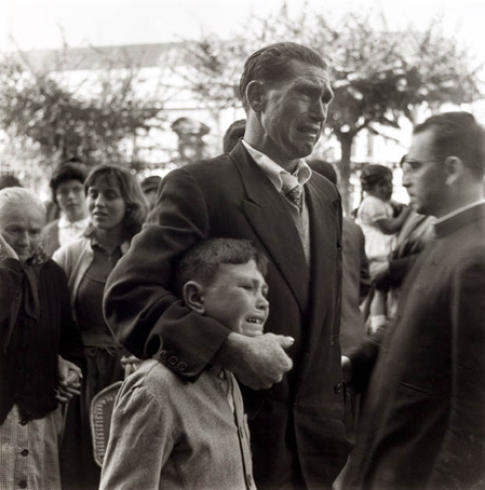 2nd Year Topics-History of France
France 1940-1950: The Occupation and post-war years-June 1940–May 1945
Life in occupied France; the French Resistance-The cultural dimension in occupied France
The political context of theatre and cinema productions1945-1950
Rebuilding and restructuring society in post-war years
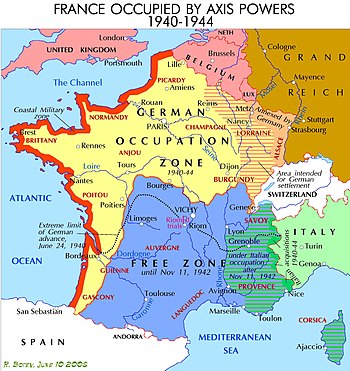 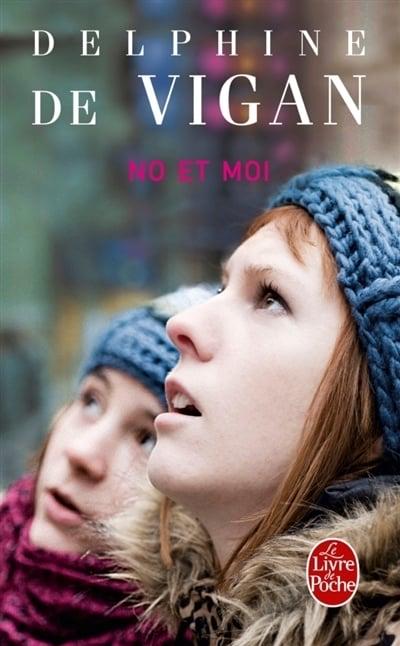 2nd Year Topics- Written Texts
No et Moi- French Novel by Delphin De Vigan
What we require of you
Arrive on time for your lessons and hand your assignments in on time.
Fill in absent/late form if you do not do this, and catch up on work missed.
Spend at least 4 hours outside the classroom on the subject.
Attend one hour conversation class with the assistant each week.
Mobile ‘phones must be switched off.
Food and drinks are not allowed in the classroom.
Use foreign language as far as possible in the classroom
If your teacher is absent, the lesson should be cancelled. Find and Inform another teacher after 10 minutes.
Enjoy studying!
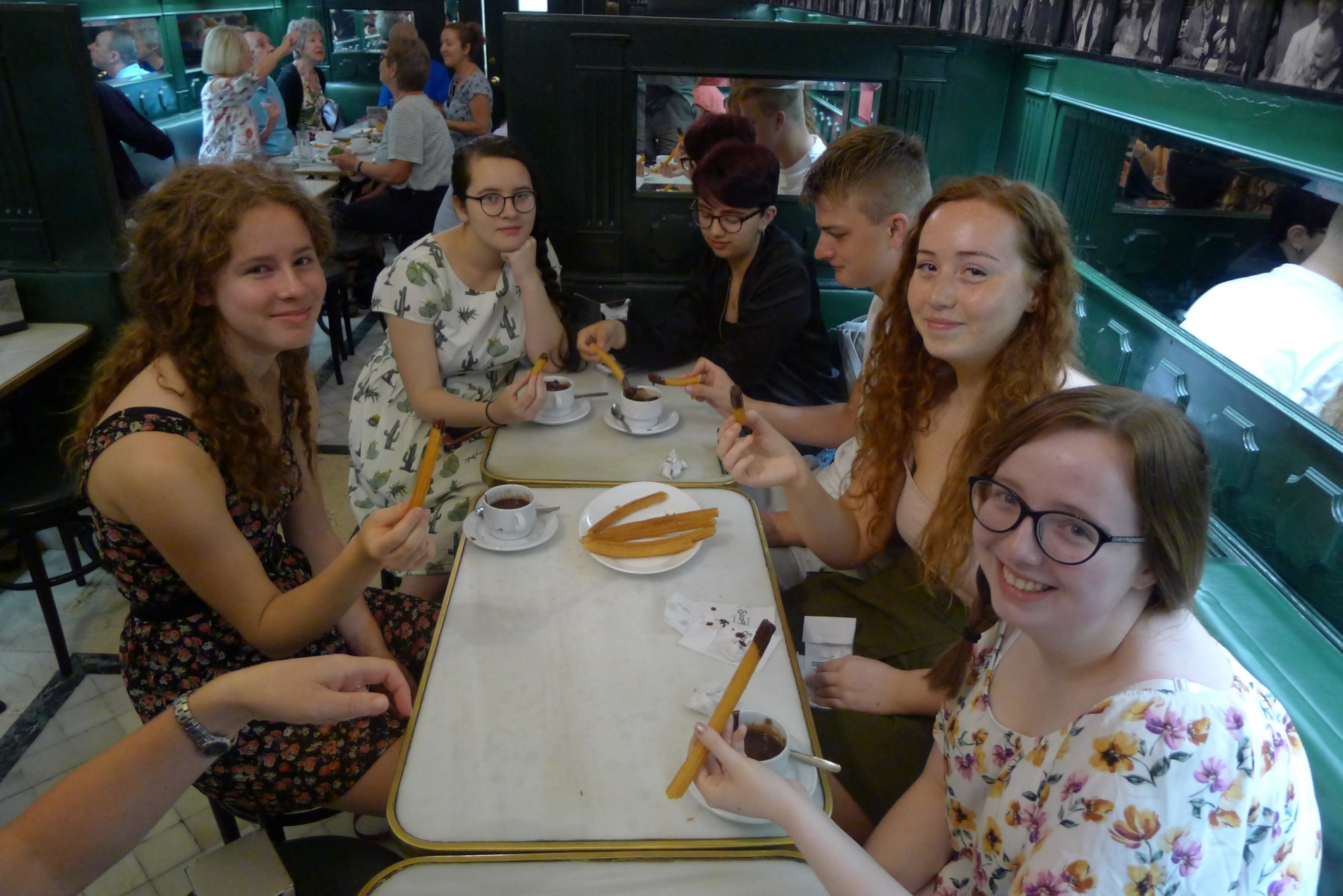 Extra Curricular
T
R
I
P
S 
&
I
T
A
L
I
A
N
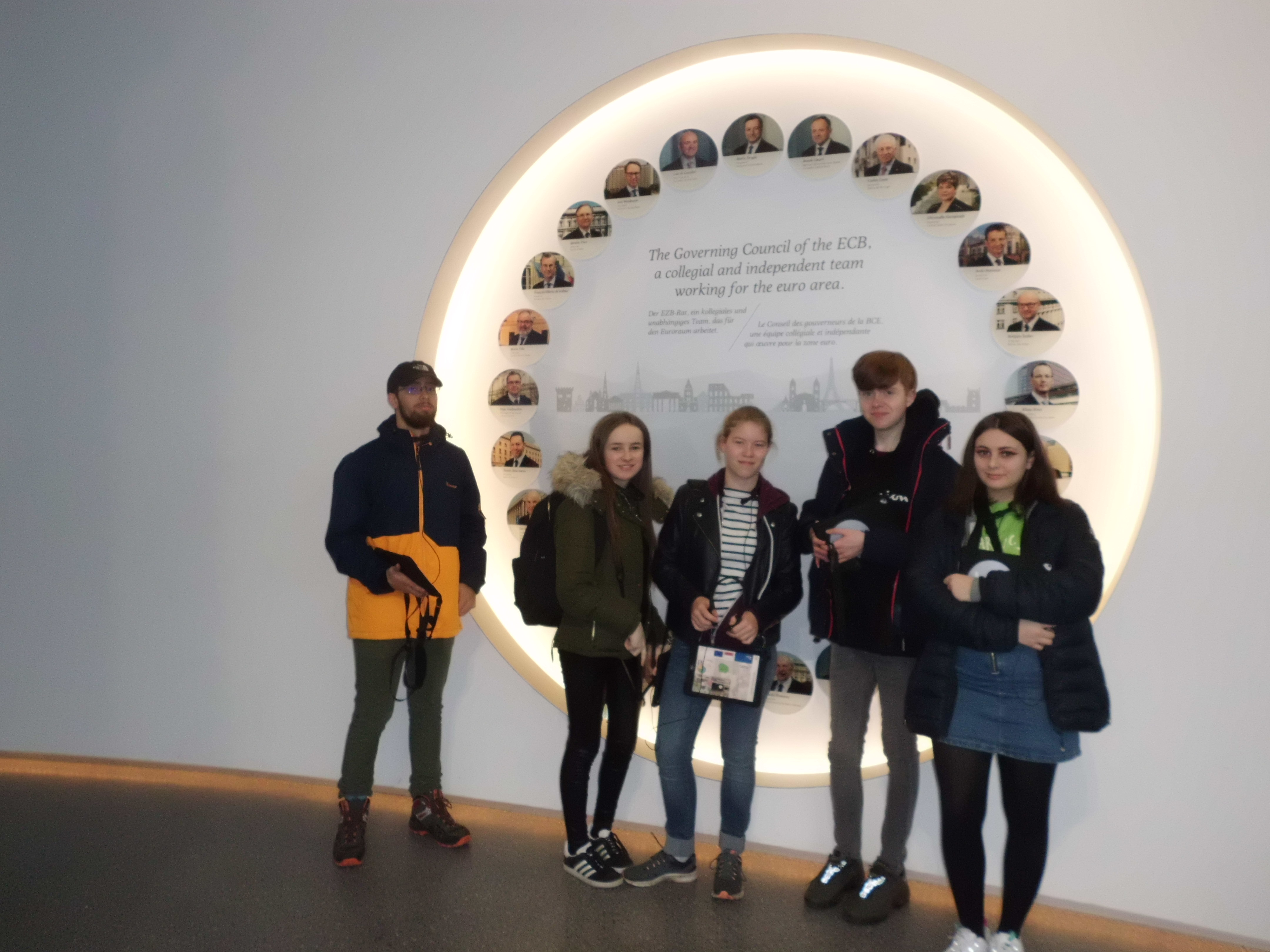 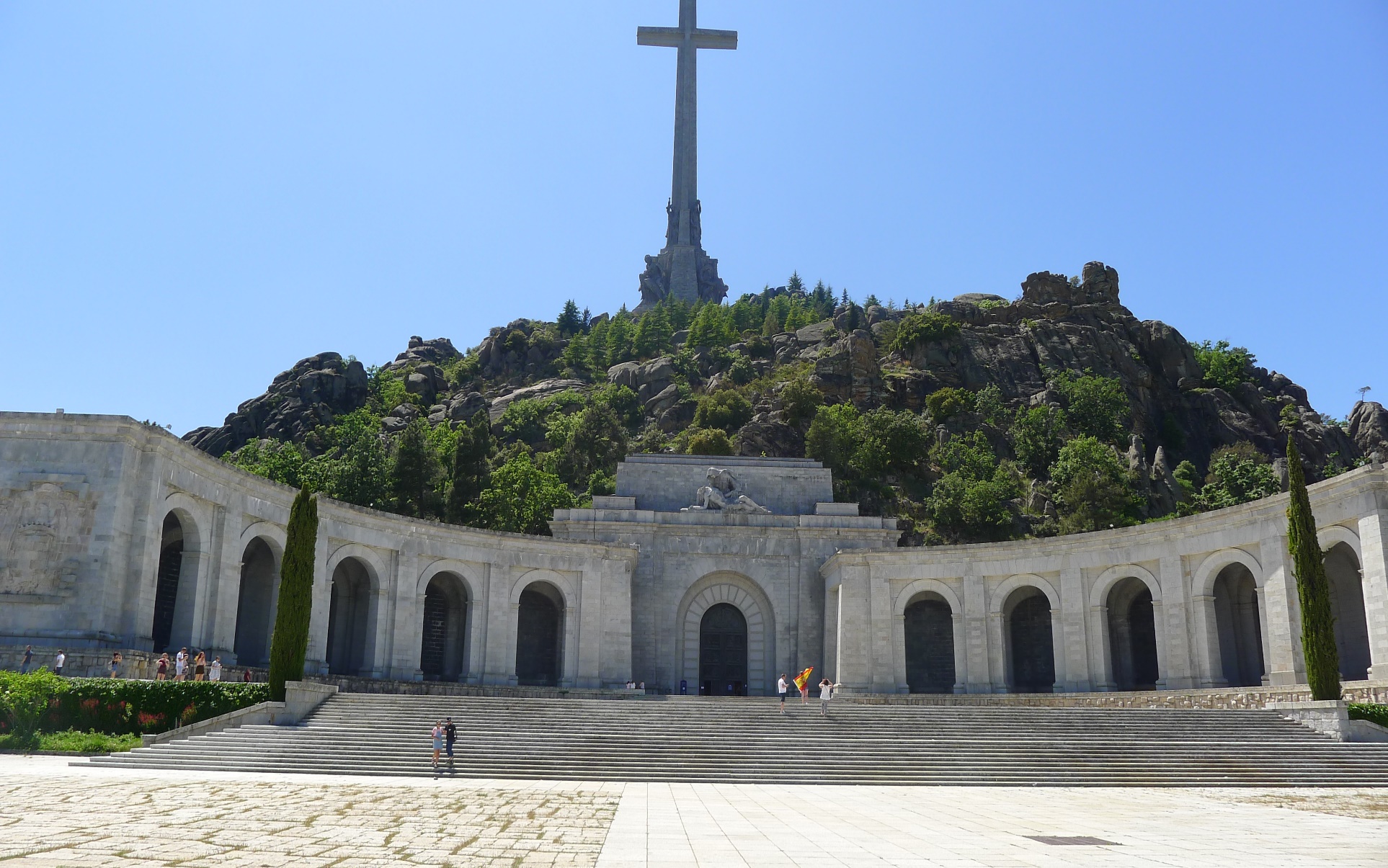 Welcome from Madame Parry
Hear from our current students…
Click to Play
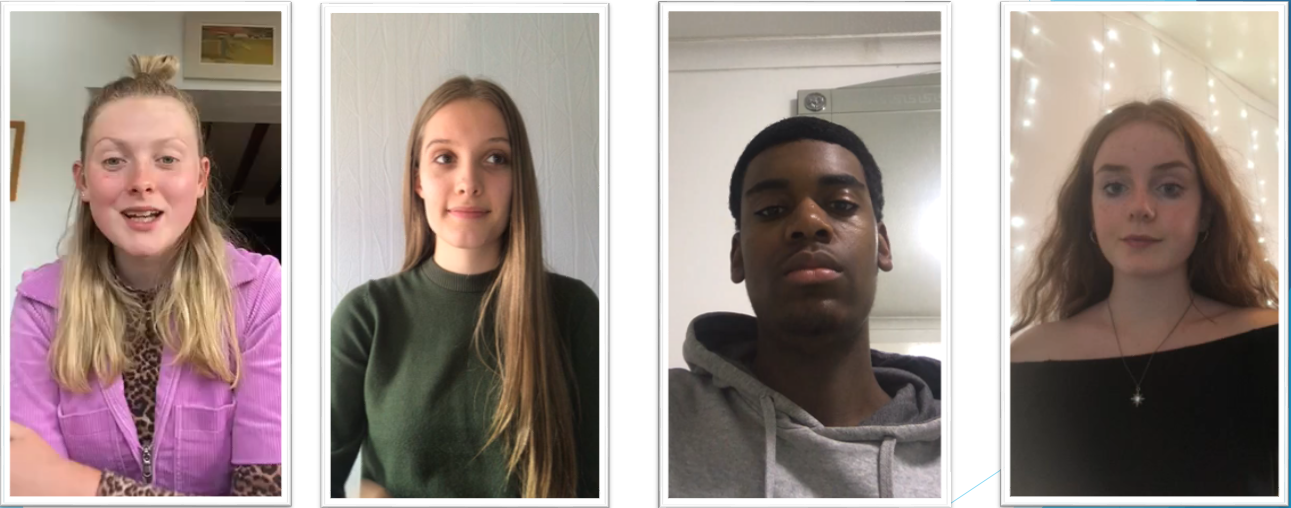 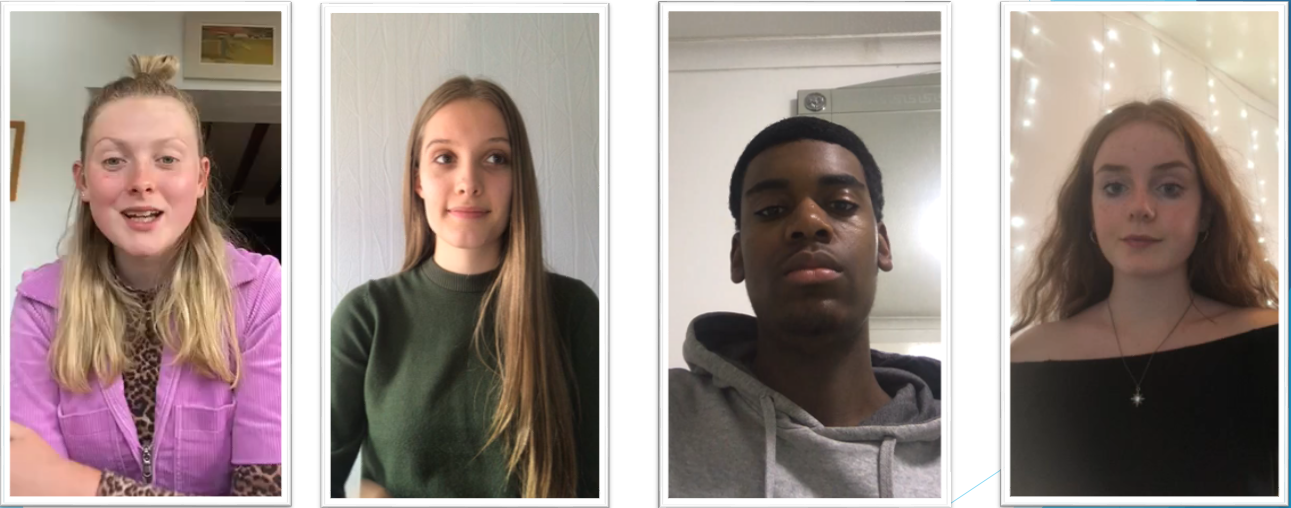 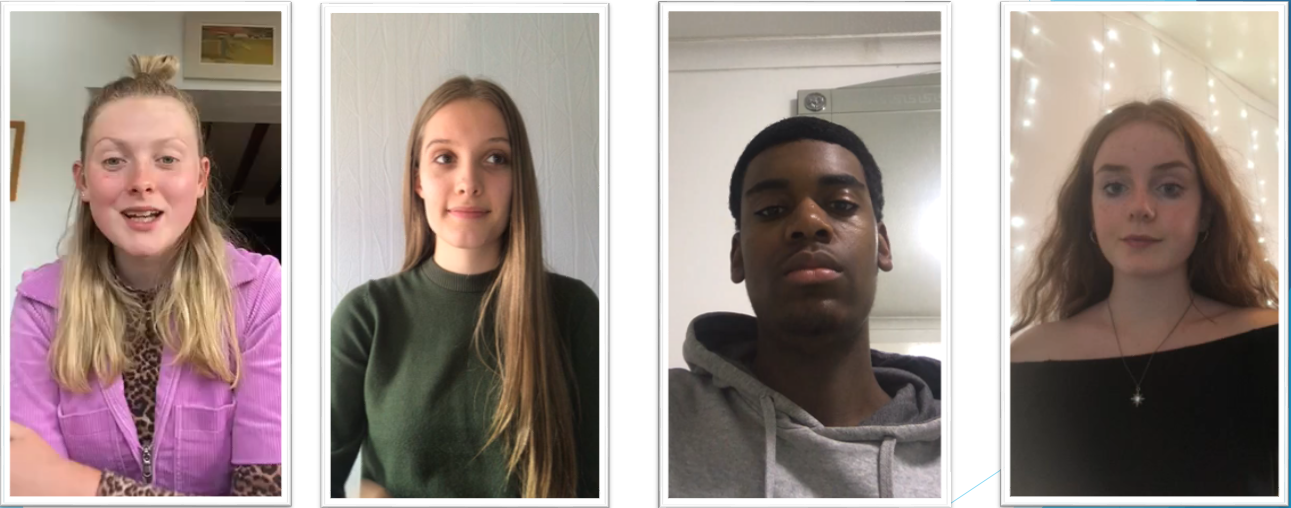 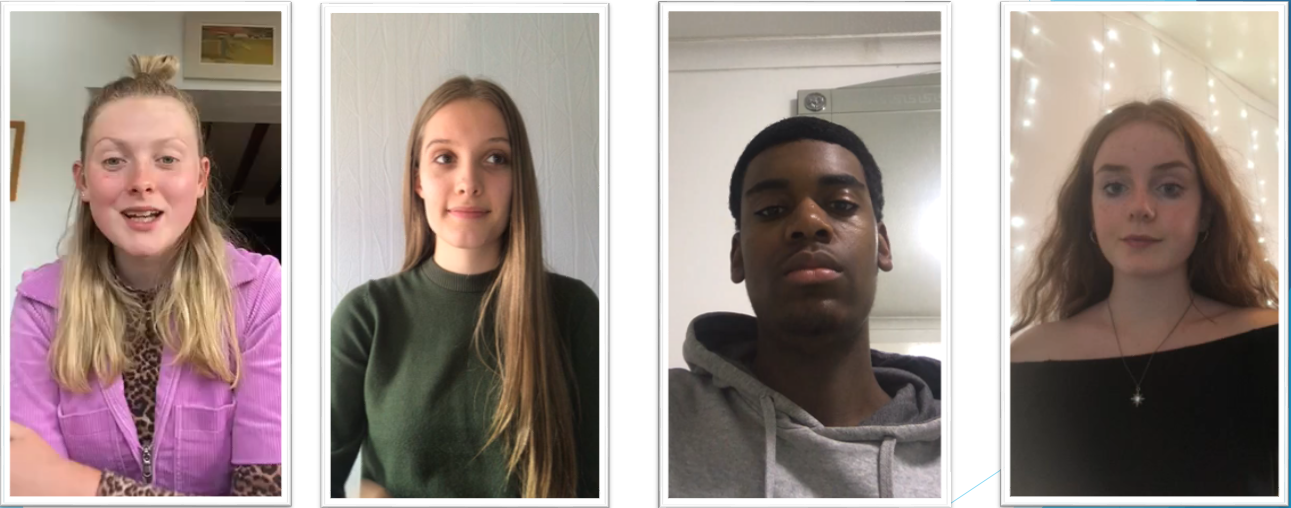 Lucy – Y13
Madeleine
Joy
Heidi
See you in September!